The sixth trumpet
WHAT HAPPENED ON AUGUST 11TH 1840
GC 334.4 (1911) In the year 1840 another remarkable fulfillment of prophecy excited widespread interest. Two years before, Josiah Litch, one of the leading ministers preaching the second advent, published an exposition of Revelation 9, predicting the fall of the Ottoman Empire. According to his calculations, this power was to be overthrown "in A.D. 1840, sometime in the month of August;" and only a few days previous to its accomplishment he wrote: "Allowing the first period, 150 years, to have been exactly fulfilled before Deacozes ascended the throne by permission of the Turks, and that the 391 years, fifteen days, commenced at the close of the first period, it will end on the 11th of August, 1840, when the Ottoman power  in Constantinople may be expected to be broken. And this, I believe, will be found to be the case."--Josiah Litch, in Signs of the Times, and Expositor of Prophecy, Aug. 1, 1840.       At the very time specified, Turkey, through her ambassadors, accepted the protection of the allied powers of Europe, and thus placed herself under the control of Christian nations. The event exactly fulfilled the prediction. (See Appendix.) When it became known, multitudes were convinced of the correctness of the principles of prophetic interpretation adopted by Miller and his associates, and a wonderful impetus was given to the advent movement. Men of learning and position united with Miller, both in preaching and in publishing his views, and from 1840 to 1844 the work rapidly extended.
[Speaker Notes: Many take this statement as an endorsement from Ellen White of hard core evidence that the trumpets were fulfilled (at least the first six) in the past. Is she giving an inspired statement about the  interpretation of the trumpets, or was she merely recounting a notable incident in the history of the Millerite movement?
Let us take a look at  what Josiah Litch actually said in relation to this event, in its context?]
The Probability of the Second Coming of Christ about A.D. 1843 Josiah Litch. “…But when will this power be overthrown? [the Turks or the Ottoman Empire] According to the calculations already made, that the five months ended 1449, the hour, fifteen days, the day, one year, the month, thirty years, and the year, three hundred and sixty years; in all, three hundred and ninety-one years and fifteen days, will end in A. D. 1840, some time in the month of August. The prophecy is the most remarkable and definite, (even descending to the days) of any in the Bible, relating to these great events. It is as singular as the record [158] of the time when the empire rose….[Revelation 10:1-7 are quoted] There shall be time no longer. This scene is to take place immediately after the end of the three hundred and ninety-one years and fifteen days, or the drying up of the great river Euphrates. There [159] shall be no more season of mercy; for in the days of the seventh angel, when he shall begin to sound, the mystery of God shall be finished. The great mystery of salvation by faith shall be ended, and the year of his redeemed will come.
[Speaker Notes: This is available on the Ellen White Research Edition  CD that has the pioneers writings on it.
Note : This was written by Josiah Litch in 1838. He had not specified the actual day at this point, and he predicts two major events that are going to happen.]
SIGNS OF THE TIMES August 1 1840 [69] “THE CLOSING UP OF THE DAY OF GRACE.“As there has been much enquiry of late on the subject of the closing up of the day of grace, or probation, we here give the scriptures on which this opinion is founded, with some remarks and leave our readers to judge for themselves….Rev. x. 7. "But in the days of the voice of the seventh angel, when he shall begin to sound, the Mystery of God should be finished, as he bath declared to his servants the prophets." It would appear from this, that upon the fall of the Turkish empire which will take place on the closing up of the " sixth vial" and "trumpet,"that the day of probation will close. Again, Rev. xi. 15. " And the seventh angel sounded ; and there were great voices in heaven, saying, the kingdom of this world are become the kingdoms of our Lord and of his Christ; and he shall reign forever and ever." This most certainly closes up the gospel dispensation, and brings us to the glorified state ; for we are to "reign forever  and ever. " This will take place when the seventh angel shall sound. “.....Allowing the first period, 150 years to have been exactly fulfilled before Deacozes ascended the throne by permission of the Turks, and that the 391 years 15 days commenced at the close of the first period, it will end in the 11th of August, 1840, when the Ottoman power in Constantinople may be expected to be broken. And this, I believe, will be found to be the case.”
[Speaker Notes: Here again just a few days  before on August the first he published the exact date he expected the 6th trumpet to end. Also confirming his prediction that that the fall of the Turkish Empire would bring the 6th trumpet to a conclusion. This same event that was now predicted to happen on Aug 11 would usher in the close of probation and the end of the 6th plague on the same day.]
What were Litch’s  predictions?- Turkey or the Ottoman Empire would come to its end     sometime in the month of August 1840. - Immediately upon the close of the 6th trumpet mercy would be no more. Probation would close for all mankind.- Just a few days before in the month of August 1840 he predicted the date and once again announced his prediction.
Predictions made on August 1st 1840 that were prophesied to happen on August 11th 1840 1 – the seventh trumpet would sound2 -  the Turkish Empire would fall 3 – the sixth vial or plague would be finished.4 – the sixth trumpet would be finished5 – Probation would close
[Speaker Notes: The events that he predicted weren’t just the downfall of the Ottoman empire. All of those events were predicted to happen on August 11th 1840  We need to ask ourselves. Is this what Ellen White was referring to when she said that the  “event exactly fulfilled the prediction.” I believe that God allowed this to happen. The Millerite understanding on prophecy was not 100 % correct and we are told that God held his hand over some mistakes in their understanding, and this is a pretty big one. I do not for one moment think that Ellen White was giving us a divine inspired endorsement of Josiah Litch’s prophetic interpretation.  She did no more than simply recount this incident involving Josiah Litch that occurred during that time. 

Now lets carry on with Litch’s statement…]
SIGNS OF THE TIMES August 1 1840 [69] “THE CLOSING UP OF THE DAY OF GRACE.(continued)But still there is no positive evidence that the first period was exactly to a day, fulfilled; nor yet that the second period began, to a day, where the first closed. If they began and ended so, the above calculation will be correct. If they did not then there will be a variation in the conclusion; but the evidence is clear that there cannot be a years variation from that calculation; we must wait patiently for the issue.But what, it is asked, will be the effect on your own mind, if it does not come out according to the above calculation? Will not your confidence in your theory be shaken? I reply, not all. The prophecy in hand is an isolated one; and a failure in the calculation does not necessarily affect any other calculation. But' yet, whenever it is fulfilled, whether in 1840, or at a future period, it will open the way for the scenes of the last day. Let no man, therefore, triumph, even if there should be an error of a few months in our calculation on this prophesy.
[Speaker Notes: Remember this was written on August 1st 1840. The way that history has been presented we are led to believe that Josiah Litch was confident putting his neck on the line but he here is giving himself a back door to escape from in case nothing happened on that day. Allowing himself a number of months calculated error.
Here he is saying that there is no positive evidence to prove that the dates he is using are correct. This reference is to the date July 27th  1299 which was used as the beginning date for the beginning of the Ottoman empire. In 1838 he said it was a most remarkable prophecy even determining down to not just years but days. Two years later on August 1st he has some doubts. Even so he pushed on, confident that his prediction would be true.]
WHAT HAPPENED ON AUGUST 11th 1840 ? - Did the Ottoman Empire disappear  into oblivion on that day as predicted?  - Was it the close of probation?  - More importantly did it fulfill the sixth plague and the sixth trumpet?
[Speaker Notes: August 11 came and went. There is no evidence that Turkey fell, and there was no evidence that probation had closed and the issues were not addressed for nearly 3 months until the  November Signs of the Times of that year.]
SIGNS OF THE TIMES November 1 1840Mr Miller in his 8th lecture, makes the following remarks - "And whoever lives until the year 1839* wiII see the final dissolution of the Turkish empire, for then the sixth trumpet will have finished its sounding; which, if I am correct, will be the final overthrow of the Ottoman power. And then will the seventh trump and last woe begin, under which the kingdoms of the earth and else anti-christian beast will he destroyed, the powers of darkness chained, the world cleansed, and the church purified."
[Speaker Notes: This is what William Miller believed. He believed that the end of the sixth trumpet would bring about the final disbanding and termination of the Ottoman empire ushering in the 7th trumpet. Continuing…]
SIGNS OF THE TIMES November 1 1840 (continued)The following remarks of BRO. LITCH, on this question will be read with interest. DEAR BROTHER HIMES—I seize a few moments to say the news, from the east is most thrilling on the public mind, so far as I have opportunity of witnessing.  What a prospect ! nothing short of one universal blaze of war all over the old world can be anticipated. It must and will come, and for it the nations are mustering. Well, so be it…..   The world have, since the 11th of August, had a strong disposition to triumph, as though they were past all danger, and could give full scope to their opposition to the doctrine of Christ's near approach. But what will they say now ? The calculation on the prophetic periods of Revelation, 9th chapter, were, that they would end August 11th, and that up to that period the Ottoman power would stand; but that that time would seal its doom.
[Speaker Notes: This was published in November 1 1840]
SIGNS OF THE TIMES  November 1 1840Predictions: “nothing short of one universal blaze of war all over the old world can be anticipated. It must and will come, and for it the nations are mustering.”
[Speaker Notes: Josiah Litch on the 1st of November was now predicting an all out universal world war that was already on its way. In the November Signs of the Times.]
SIGNS OF THE TIMES November 1 1840 (continued)Now what are the facts ? Why, that on the 15th of August, the Sultan, by his embassador, presented to the Pacha of Egypt the ultimatum of the four powers. He replied by an oath of God, or in other words, in the name of God, l signed the death warrant of the Ottoman power.  " AN OATH BE GOD. I will not give up one foot of the land I possess, and if the powers make war upon me, I will turn the empire upside down, and be buried in its ruins:" MEHEMET Ali. What is the result of that decision ? What do the politicians say is the result of it ? Why, a war of the most destructive character the world ever witnessed,
[Speaker Notes: Here Josiah Litch is admitting to the fact that nothing happened on Aug 11 but is now looking at an event that happened 4 days later on the 15th of August. “And we are going to see the most destructive war the world has ever witnessed.” Lets continue…]
SIGNS OF THE TIMES November 1 1840 (continued)Beyrout  already in ruins, -and the hosts of Europe, Asia and Africa, mustering for still more dreadful scenes of slaughter and blood.   And well Mehemet knew that a war once begun on that question, would never end until Turkey was in ruins. That must be the result of the war. Finally, it is a very striking fulfillment of the calculation; for that decision was but four days after the Ilth of August, the period fixed for the termination or the prophecy. The like singular accuracy in the fulfilment of a prophetic period cannot be found in history. Will men lay it to heart? J.LITCH.
[Speaker Notes: Hang on a minute. Josiah originally predicted that the Ottoman Empire would cease to exist on the 11th of August and now here in November he is saying that the termination of the Ottoman Empire is still a future event. The disbanding of Turkey is now no longer the fulfilment of the 6th trumpet on August 11th 1840, that date has now been extended to the 15th of August at which time the Sultan, by his embassador, presented to the Pacha of Egypt the ultimatum of the four powers.  Yet he has the daring  to say that it is a very striking fulfillment of the calculation because, after all it was only 4 days off predicted mark. Even saying that there is no other prophetic period in the Bible that is that accurate. Amazing how the mind works when it wants to justify something that doesn’t happen as it is supposed to But now listen to the rest of what was said in the Signs of the Times of Nov 1 1840]
SIGNS OF THE TIMES November 1 1840 (continued) The time was given as near as it could be, unless the prophet had descended to reckon by minutes. An hour, a day, a month, and a year. An hour is fifteen days. The Ottoman power was given into the hands of the four powers just four days after the expiration of the time given by the prophet. He could not give it more definite without descending to minutes. The four days, would make just 16 minutes, so we have the fulfilment as near as it could be,given in prophetic time.
[Speaker Notes: Joisiah Litch attempts to smooth over his previous error in calculating the timing of the end of the prophecy. Previously Litch had written “. The prophecy is the most remarkable and definite, (even descending to the days) of any in the Bible, relating to these great events.
This prophecy was predicted to be so specific that it predicted the very day on which it would be fulfilled. But what is being said now?
John was not specific enough because he was four days off! John got it down to the hour but not the minutes.
Could John have been more specific if he needed to be? Of course. God could have told him to write.
16 minutes, An hour, a day, a month, and a year. But he didn’t. Previously it was predicted very specifically to the very day. And now in November it is okay to be 4 days off the mark because it is close enough as John couldn’t make it any more specific. Revelation 22:18   For I testify unto every man that heareth the words of the prophecy of this book, If any man shall add unto these things, God shall add unto him the plagues that are written in this book:]
1 - William Miller firmly believed that Turkey would be completely  destroyed. As did Josiah Litch.2 - An all out universal world war is being anticipated.3 - He admits that his prediction didn’t come true. Turkey wasn’t destroyed on the 11th of August.4 - August 11th is no longer the date for the fulfillment of the 6th  trumpet. It is now 4 days later  on the 15th of August. 5 - The total destruction of Turkey is no longer the event that fulfills the prophecy. 6 – It is an ultimatum presented to the Pacha of Egypt from the 4 Christian powers  that meets its fulfilment.7 - is an amazing fulfilment being only 4 days off. “Finally, it is a very striking fulfilment of the calculation; for that decision was but four days after the Ilth of August, the period fixed for the termination or the prophecy. The like singular accuracy in the fulfilment of a prophetic period cannot be found in history”
[Speaker Notes: Really did he just do that? The fulfillment of the sixth trumpet is no longer the total overthrow of Turkey. It has been changed to an ultimatum presented to the Pacha of Egypt. And it didn’t even happen on the predicted date it was 4 days late. But that’s ok because John the Revelator forgot to mention that there was an extra 16 minutes of prophetic time that should have been in the calculation.  This is some serious damage control. Josiah not only changed the time of the prophecy but also the event of its fulfilment. This is serious stuff!]
This was supposed to be a remarkable fulfilment of prophecy. It was supposed to be calculated specifically right down to the very day.
“But when will this power be overthrown? According to the calculations already made, that the five months ended 1449, the hour, fifteen days, the day, one year, the month, thirty years, and the year, three hundred and sixty years; in all, three hundred and ninety-one years and fifteen days, will end in A. D. 1840, some time in the month of August. The prophecy is the most remarkable and definite, (even descending to the days) of any in the Bible, relating to these great events”
[Speaker Notes: There are two time prophecies here.
1 There is 5 months  which ended in 1449. This is reference to the 5 month period of the 5th trumpet in Revelation 9:10. Notice he does not specify an ending date in 1449.
2 There is reference to a time period of 391 years and 15 days from the 6th trumpet. If as was suggested that John should have been more specific and added 16 minutes of prophetic time to his prophecy the calculation should have been 391 years and 19 days.]
Rev 9:5  And to them it was given that they should not kill them, but that they should be tormented five months: and their torment was as the torment of a scorpion, when he striketh a man. Rev 9:10  And they had tails like unto scorpions, and there were stings in their tails: and their power was to hurt men five months.  Rev 9:13  And the sixth angel sounded, and I heard a voice from the four horns of the golden altar which is before God, Rev 9:14  Saying to the sixth angel which had the trumpet, Loose the four angels which are bound in the great river Euphrates. Rev 9:15  And the four angels were loosed, which were prepared for an hour, and a day, and a month, and a year, for to slay the third part of men.
[Speaker Notes: These are the two time periods that Josiah used to reach the date of August 11 1840 one belongs to the 5th trumpet and the other belongs to the 6th trumpet.]
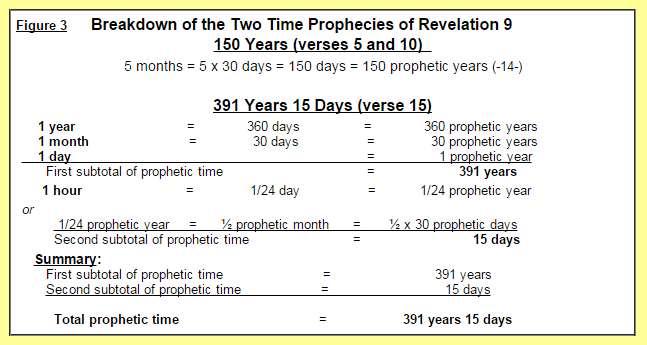 [Speaker Notes: These are the two time periods that Josiah used to reach the date of August 11 1840 one belongs to the 5th trumpet and the other belongs to the 6th trumpet.]
To  calculate a specific prophecy to end on a specific date you must have a specific date from which to begin otherwise it doesn’t work.
[Speaker Notes: How were the dates all calculated?]
It was given them after the rise of the Ottoman empire, to torment or harass and weaken men (the Roman empire in the east) five months. If these are prophetic months as is probable, it would be one hundred and fifty years. But when did that empire rise? Mr. Miller has fixed on A. D. 1298. Others, among whom is Gibbon, in his Decline and Fall of the Roman Empire, 1299. He says-Othman first invaded the territory of Nicomedia on the 27th of July, 1299. He also remarks on the singular accuracy of the date, a circumstance not often found in the history of those times. He says-"The singular accuracy with which this event, is given, seems to indicate some foresight of the rapid growth of the monster." If we date the origin of this empire in 1299, the hundred and fifty years would end 1449. {1838 JoL, PSC 153.1}
5th trumpet  - 5 months / 150 years July 27th 1299 – July 27th 14496th trumpet - an hour, and a day, and a month, and a year, = 391 years 15 daysJuly 27th 1449 – August 11 1840Total span541 years 15 days.
All of these dates need to have specific  events that happened exactly on each and every date to make this work.5 months begin                          July 27th 1299                 end                             July 27th 1449391 years 15 days begin            July 27th 1449                                end               August 11th 1840If Josiah changed the end date to the 15th of August all of the rest of these dates are useless and the whole thing unravels.
[Speaker Notes: For the 391 years 15 days to end on August 11th 1840 specifically; it cannot begin on any other day except 27th of August 1449. This means that if Josiah Litch changed the end date by 4 days to the 15th of August then all of the other dates become absolutely useless. The whole thing unravels.]
Instead of accepting a mistake it is often the case that we go into denial and try to prop it up somehow. Is it reasonable to say that something is so remarkable that it could be predicted even to the very day and then change it by 4 days while still claiming it to be a remarkable fulfillment because it was only 4 days off. Is that sensible? If we also accept that are we being rational?Is God accurate or not?
Something went wrong. A mistake in interpretation was made and the mistake was never corrected.God tried to warn the Millerites of their mistake but the warning wasn’t heeded, therefore the mistake has unwittingly been repeated by our pioneers all through the 19th century and has been handed down right even to our day uncorrected.
[Speaker Notes: How did God try to warn the Millerites of their mistaken interpretation.]
GOD sent a prophet to the Millerite’s prior to 1844
[Speaker Notes: Who was that prophet?]
Who was that prophet?
William Foy
[Speaker Notes: Who was William Foy? When most people hear the name Foy they immediately think that he refused to declare what God told him and then the gift was taken from him and given to Ellen White. This is a mistaken identity with Hazen Foss. William Foy did declare his messages and Ellen White makes mention of Him.]
Ellen Whites testimony about William Foy.
[Speaker Notes: E. G.White also gives clear witness to thee fact that Foy was an active lecturer. She writes that as a girl of 15 or
16,she often heard him speak at assemblies in the Beethoven Hall in Portland, Main.]
E. G.White also gives clear witness to thee fact that Foy was an active lecturer. She writes that as a girl of 15 or 16, she often heard him speak at assemblies in the Beethoven Hall in Portland, Main. She writes: “We went over to Cape Elizabeth to hear him lecture. Father always took me with him when he went, and he would be going in a sleigh, and he would invite me to get in, and I would ride with them. That was before I got anywhere acquainted with him. (William Foy).“The Unknown Prophet , Backer p12317MR 95.4 Then another time, there was Foy that had had visions. He had had four visions. He was in a large congregation, very large. He fell right to the floor. I do not know what they were doing in there, whether they were listening to preaching or not. But at any rate he fell to the floor. I do not know how long he was [down]--about three quarters of a hour, I think-- and he had all these [visions] before I had them. They were written out and published, and it is queer that I cannot find them in any of my books. But we have moved so many times. He had four.
[Speaker Notes: Clearly Ellen White went to hear him and she declares that he was given the visions before she was given them. There is a lot of good information in the book called “The Unknown Prophet by Delbert Baker. It is available from the Adventist Book Centre. .So can we know what his visions were? Yes they are published on the pioneers CD]
THE CHRISTIAN EXPERIENCE of WILLIAM E . FOY TOGETHER WITH THE TWO VISIONS HE RECEIVED IN THE MONTHS OF JAN. AND FEB. 1842. PORTLAND pge 18 "As we passed the bar, we entered upon a boundless place which was lighted up with great brightness. Near the place through which we passed, I beheld a mighty angel clothed in pure white raiment, having a crown of brightness on his head. He appeared to be gazing through the bar, and his eyes, like lamps of fire, were fixed with steadfastness upon the earth. He stood with his right foot placed before him, as tough walking; and his object appeared to be to reach the earth. But three steps remained for him to take. Against his breast and across his left hand was, as it were, a trumpet of silver; and a great terrible voice came from the midst of the boundless place, saying: "The  sixth angel hath not yet done sounding
[Speaker Notes: That is a strange thing to say. The sixth angel hath not yet done sounding. What does it mean? It means that their conclusions about August 11th 1840 cannot be correct. Their interpretation of the 5th and 6th trumpet was wrong and if that was wrong then the whole tenor of the trumpets is most likely wrong as well. God was trying to give a  message to the Millerites through William Foy, that their interpretation of the trumpets was not correct. But that did not happen and God allowed them to make the mistake which cemented their destiny for the great disappointment. But should we not continue to keep on making the same mistake?]
Josiah Litch’s prediction about the close of probation and the end of the sixth plague were corrected by our pioneers but the error in the interpretation of the trumpets never was.
[Speaker Notes: For some reason the pioneers were able to drop Josiah's  predictions about the close of probation and the plagues but were not able to correct the interpretation of the trumpets. I think that they just could not understand because the understanding of their significance was not for their day. It is for our generation to understand. Let's look at what some of the pioneers were saying many decades later.]
[Speaker Notes: For some reason the pioneers were able to drop Josiah's  predictions about the close of probation and the plagues but were not able to correct the interpretation of the trumpets. I think that they just could not understand because the understanding of their significance was not for their day. It is for our generation to understand. Let's look at what some of the pioneers were saying many decades later.]
(Cont.)
[Speaker Notes: .]
[Speaker Notes: Notice the only difference here is that Josiah Litch says that Rifat Bey was put in quarantine on the 11th of August. This will be seen to be very significant later as it will actually prove that Rifat Bey could not possibly have delivered the ultimatum to the Pasha as he was not released from quarantine until the 16 th of August.]
Uriah SmithIt is apparent that just as soon as this ultimatum should be put by the sultan into the hands of Mehemet Ali, the matter would be forever beyond the control of the former, and the disposal of his affairs would, from that moment, be in the hands of foreign powers. The sultan despatched Rifat Bey on a government steamer to Alexandria, to communicate the ultimatum to the pasha. It was put into his hands, and by him taken in charge, on the eleventh day of August, 1840!.
On the same day, a note was addressed by the sultan to the ambassadors of the four powers, inquiring what plan was to be adopted in case the pasha should refuse to comply with the terms of the ultimatum, to which they made answer that provision had been made, and there was no necessity of his alarming himself about any contingency that might arise. This day the period of three hundred and ninety-one years and fifteen days, allotted to the continuance of the Ottoman power, ended; and where was the sultan's independence? - GONE! Who had the supremacy of the Ottoman empire in their hands? - The four great powers; and that empire has existed ever since only by the sufferance of these Christian powers. Thus was the prophecy fulfilled to the very letter. {1897 UrS, DAR 516.1}
SN HaskellThe power which came on the stage of action July 27, 1449, was to bear sway for an hour and a day and a month and a year,-three hundred ninety-one years and fifteen days, literally speaking.This is a wonderful prophecy, the only one in the Bible where the time of the fulfillment is given to the very day. At the end of this period, Turkey would cease to be an independent power. Three hundred and ninety-one years and fifteen days from July 27, 1449, brings us to August 11, 1840. There are four great waymarks in the world's history connected with Constantinople. First, when it was founded in 330 a. d. second, its capture by the Turks July 27, 1449; third, when the sultan of Turkey signed away his independence August 11, 1840. There is no date given for the fourth great waymark; namely, when the capital of Turkey will be removed from Constantinople to Jerusalem "between the seas in the glorious holy mountain."
This treaty was signed, and the ultimatum was officially put in the power of Mehemet Ali on August 11, 1840. Since that time Turkey has been known everywhere as the "Sick Man of the East." Daniel prophesied concerning him, saying, "He shall plant the tabernacles of his palace between the seas in the glorious holy mountain; yet he shall come to his end, and none shall help him." At any moment, when the jealous powers of Europe can decide, either peaceably, or in battle, which one of them shall occupy Constantinople, the "Sick Man" will speedily take his departure from Europe. That movement, for which nations are now on the Margin alert, will be the sign of still more important changes in the heavenly court. The importance of the prophecy, and the exactness with which it was fulfilled, to the very day, should lead to a careful investigation of that divine history, which circles about the years 1840 to 1844.{1905 SNH, SSP 178.1}
Source Book for Bible Students Containing Valuable Quotations Relating to the History, Doctrines, and Prophecies of the ScripturesBook Code: 	SBBSDate of Publication: 	1919
Eastern Question, Negotiations with Egypt.—The news of the conclusion of the treaty of July had reached Constantinople, and despite some dissensions in the interior of the divan, and some objections by his mother, the sultana Valide, the sultan, always under the influence of Redschid Pasha, hastened to accept it, and forwarded the ratification to London, instructing Rifat Bey to carry tó Alexandria the successive summonses, which, in the terms of the treaty, the Porte was to address to the pasha. Rifat Bey arrived at Alexandria on the 11th of August; BUT  FOUND NO MEHEMET ALI THERE. He had been for some days on a tour in lower Egypt, under the pretext of visiting the canals of the Nile, but in reality to gain time, and prepare his means of defense.
[Speaker Notes: This is serious. This is from our own publications available on the Pioneers library. There is no way that Rifat Bey could have delivered the ultimatum on the 11th of August as the man himself was not even in Alexandria on that day. He did not even return until the 14th and then did not give an audience to Rifat Bey until the 16th]
Having returned to Alexandria on the 14th, he received Rifat Bey on the 16th, and without entering into discussion with him-scarcely giving him time to speak-he rejected the first summons prescribed by the treaty. On the following day (the 17th), the consuls of the four subscribing powers asked an audience, and remonstrated with him on his refusal. He repulsed them sharply, cut short Colonel Hodges, the English consul, and persevered in his remonstrance, saying, "I shall only yield to the saber what I have won by the saber."-"The Life and Times of Viscount Palmerston," James Ewing Richie, Division II, p. 529. The London Printing and Publishing Company, 1866. {1919, SBBS 152.7}
Eastern Question, Rifat Bey's First Interview with Mehemet Ali.—Constantinople, Aug. 27, 1840: By the French steamer of the 24th [of August], we have advices from Egypt to the 16th, but they show no alteration in the resolution of the pasha. Confiding in the valor of his Arab army, and in the strength of the fortifications which defended his capital, he seems determined to abide by the last alternative; and as recourse to this is, therefore, now inevitable, all hope may be considered at an end of a termination of the affair without bloodshed. Immediately on the arrival of the Cyclops steamer with the news of the convention with the four powers, Mehemet Ali, it is stated, had quitted Alexandria to make a short tour through lower Egypt:
the object of his absenting himself at such a moment being partly to avoid conferences with the European consuls, but principally to endeavor by his own presence to rouse the fanaticism of the Bedouin tribes, and facilitate the raising of his new levies. During the interval of this absence, the Turkish government steamer, which had reached Alexandria on the 11th, with the envoy, Rifat Bey, on board, had been by his orders placed in quarantine, and she was not released from it till the 16th. . . . {1919, SBBS 153.1}
On the very day on which he had been admitted to pratique [certificate of permission to land passenger and crew], the above named functionary had had an audience of the pasha, and had communicated to him the commands of the sultan with respect to the evacuation of the Syrian provinces, appointing another audience for the following day, when, in the presence of the consuls of the European powers, he would receive from him his definitive answer, and inform him of the alternative of his refusing to obey, giving him the ten days which have been allotted him by the convention to decide on the course he shall think fit to adopt.—London Morning Chronicle, Sept. 18, 1840. {1919, SBBS 153.2}
[Speaker Notes: Note- the words in brackets are in the original. The facts of the matter are. Rafet Bey was in quarentine from the time they arrived on the 11th until the 16th of August and when they received their certificate of permission to land he had an audience with the pasha. He did not have any audience with the pasha prior to the 16th of August.]
What is a pratiquePRATIQUE, n. In commerce, primarily, converse; intercourse; the communication between a ship and the port in which she arrives. Hence, a license or permission to hold intercourse and trade with the inhabitants of a place, after having performed quarantine, or upon a certificate that the ship did not come from an infected place; a term used particularly in the south of Europe, where vessels coming from countries infected with contagious diseases, are subjected to quarantine. Websters 1828 Dictionary
[Speaker Notes: Therefore on the 16th of August when]
Colonel Hodges to Viscount Ponsonby  [Extract] Alexandria, August 16, 1840.  On the arrival of Rifat Bey in Alexandria, Mehemet Ali was absent from thence on a tour of the Delta. The Pasha returned to this city on the afternoon of the 14th instant. The same evening he was visited by the French Consul-General.  Early this morning, Rifat Bey was liberated from quarantine, and at half past eight o'clock, a. m., he had his first audience with the Pasha. This was private, as had been arranged between Rifat Bey and the consuls-general of the four powers.
It appears that the reception of the sultan's envoy was anything but gracious or favorable; but the results of that interview are fully related by Rifat Bey himself, in minutes which I have the honor to inclose.  Discouraged by want of his success, Rifat Bey at first proposed an immediate return to Constantinople; but in conjunction with my colleagues, I represented to him the propriety of awaiting the expiration of the first and second periods of ten days specified in the Convention, and at the termination of which it will be proper to make new and formal summonses of compliance. With these suggestions Rifat Bey has fully concurred, and we have exerted our joint efforts to encourage the envoy, and to console him for his recent check.—Id., p. 149. {1919, SBBS 154.7}
Eastern Question, The Step of 1841.—Mohammed Ali, by the treaty of [July 13,] 1841, was confined to his Egyptian possessions, under the suzerainty of the sultan, the integrity and independence of whose empire was now placed formally under the guarantee of the great powers. The treaty of 1841 was a new and vital departure: Turkey was for the first time placed in a state of tutelage.—"The Story of Turkey," Stanley Lane-Poole, p. 350. London and New York: G. P. Putnam's Sons, 1888.The integrity and independence of that state was declared by the five powers to be of essential importance to the world, and the Ottoman Empire was formally taken under the protection of all Europe
[Speaker Notes: Suzerainty (/ˈsjuːzərənti/ or /ˈsjuːzərɛnti/) is a situation in which a powerful region or people controls the foreign policy and international relations of a tributary vassal state while allowing the subservient nation internal autonomy.

TU'TELAGE, n. [from L. tutela, protection, from tueor,to defend.]

1. Guardianship; protection; applied to the person protecting; as, the king's right of seignory and tutelage.

2. State of being under a guardian.

According to the above statement Turkey was placed under guardianship for the first time by a treaty Dated July 13 1841.]
The facts are undeniable. 
The sixth trumpet did not sound. In fact the instruction given after the disappointment of 1844 is very applicable: 
Revelation 10:11 Thou must prophesy again before many peoples, and nations, and tongues, and kings. What has appeared as a fulfilment of prophecy for so long and sweet as  honey has become bitter - (Revelation 10:10).  There is a world to be warned  - 'Prepare to meet thy God.‘
 The trumpets are soon to blow! The loud cry is about to sound! Prophesy again is the admonition we are given! Will you join  God's commandment keeping people and the loud cry and prophesy again?